Fotoalbum
moravskoslezský
Kurz vodáckého minima 
„Kapka“
2012
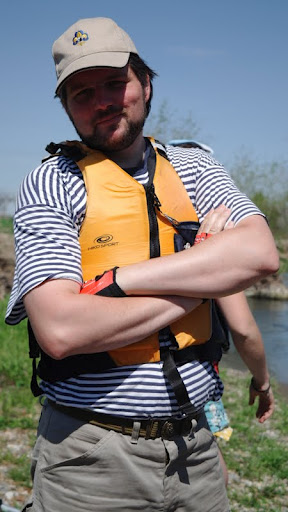 Kazan
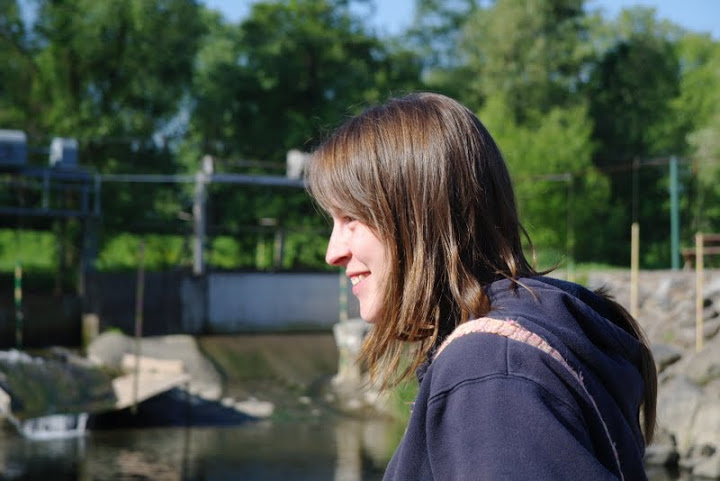 Kecka
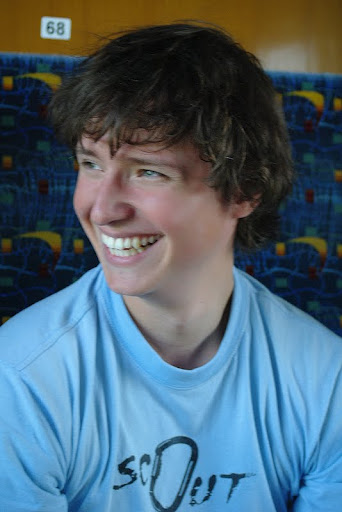 Yetti
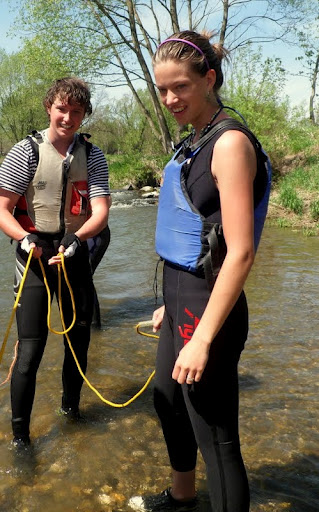 Veve
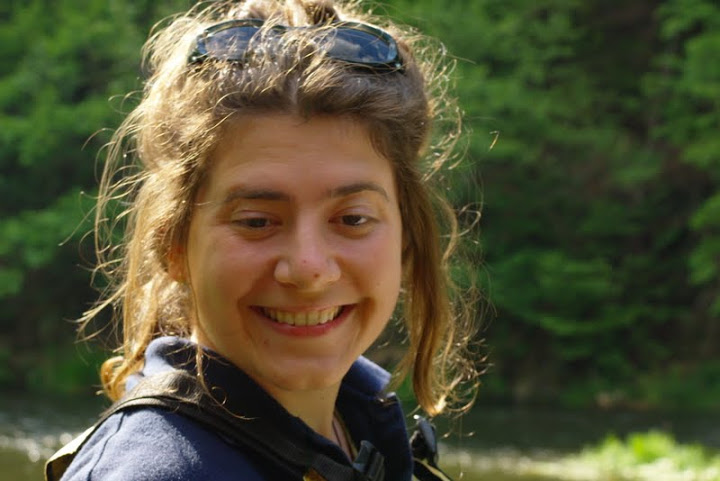 Kvítko
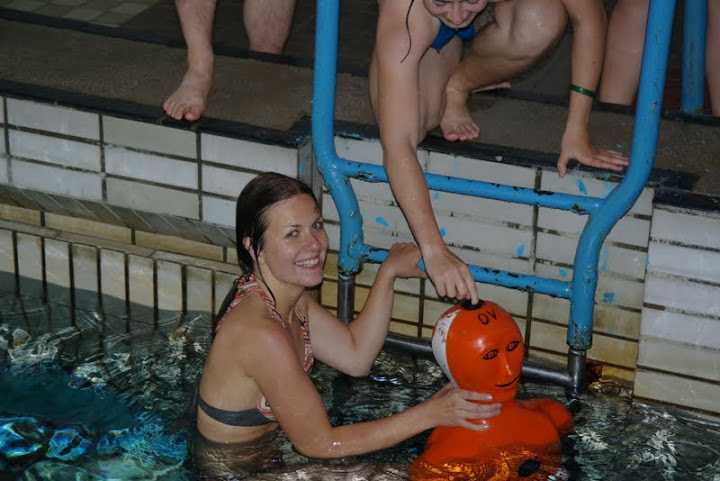 Berrda
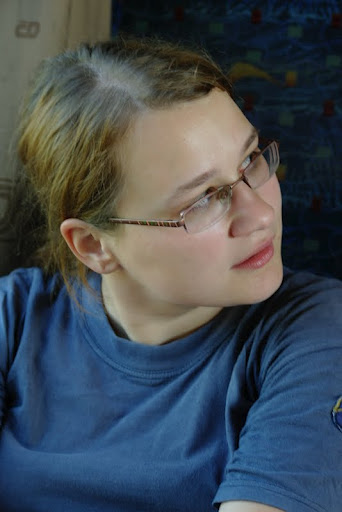 Koblížek
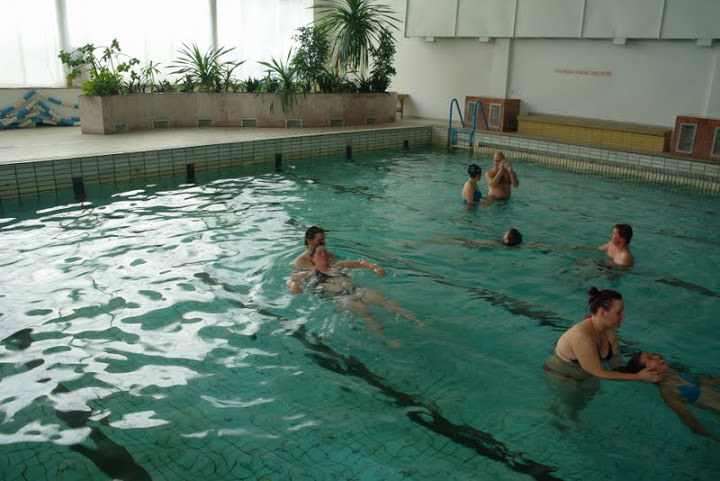 Bazén v Ostravě-Hrabůvce
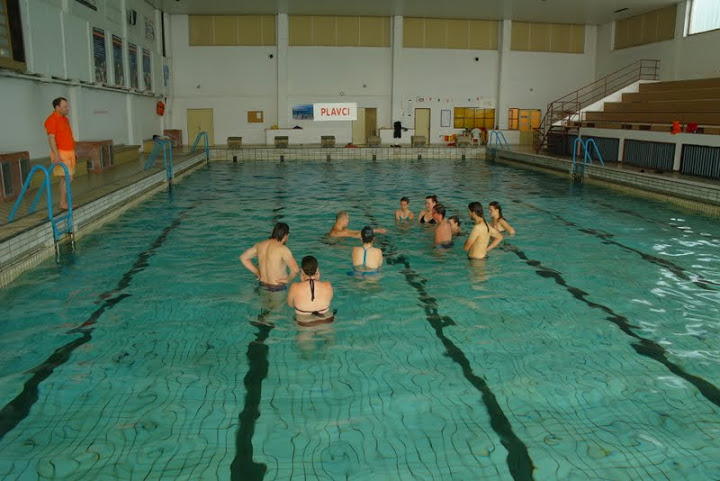 Vysvětlíme ...
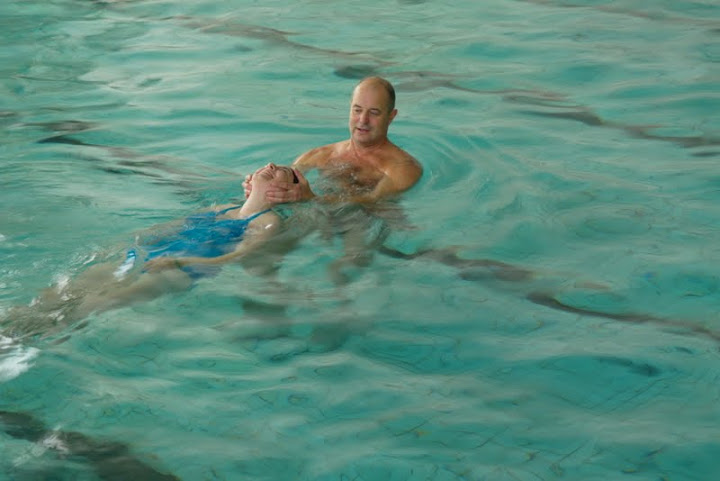 Předvedeme…
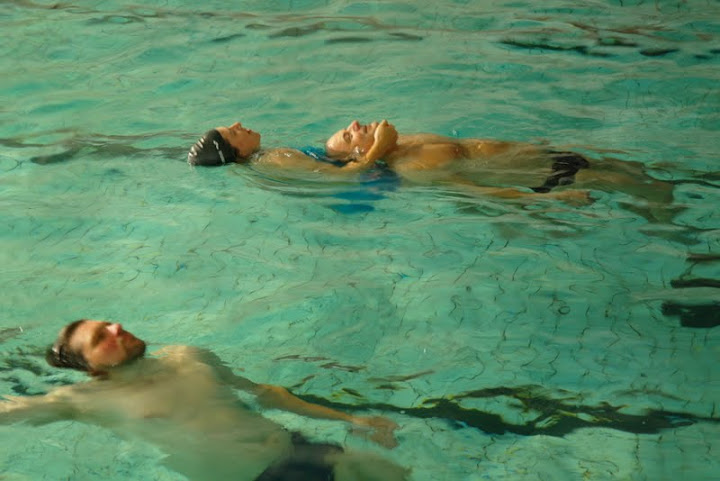 Vyzkoušíme ...
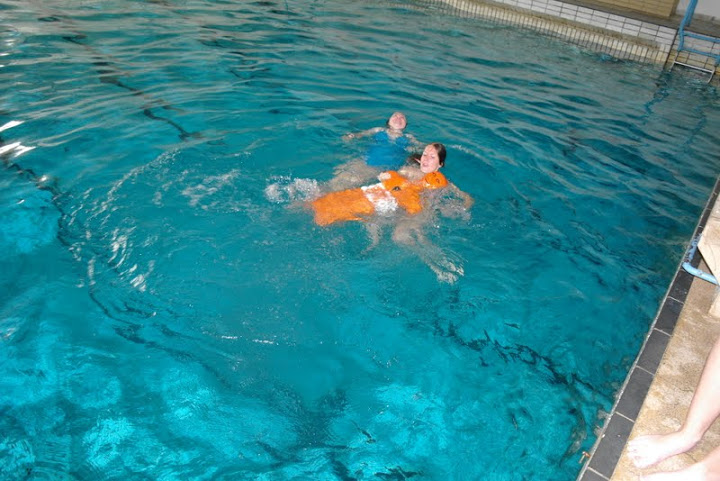 Utopenec!
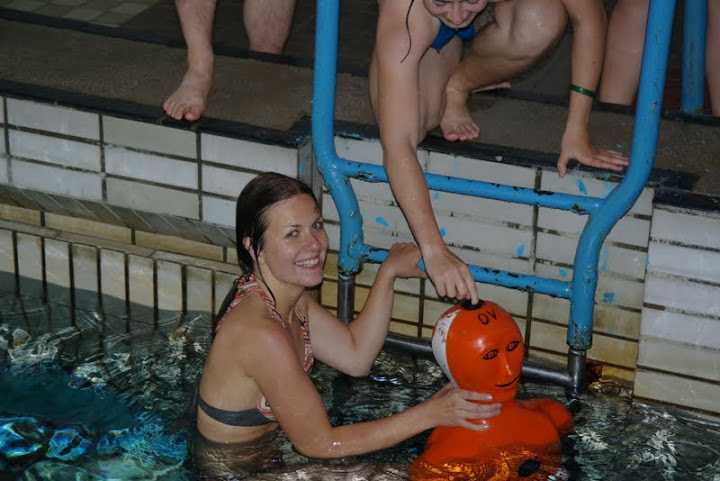 Ještěže je to jen figurína 
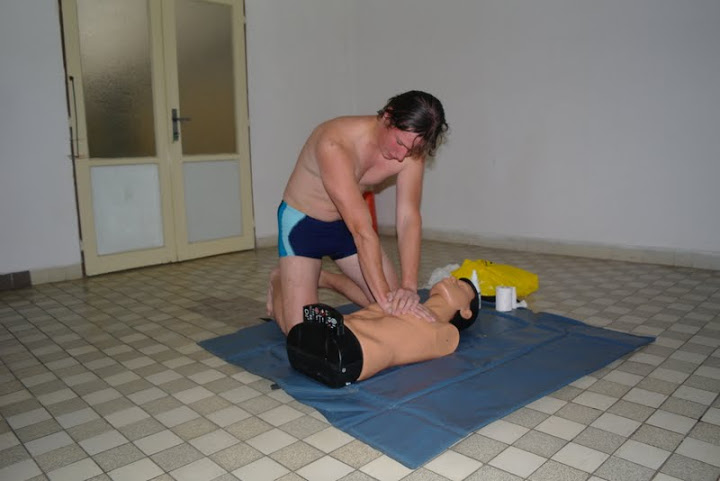 Oživíme ...
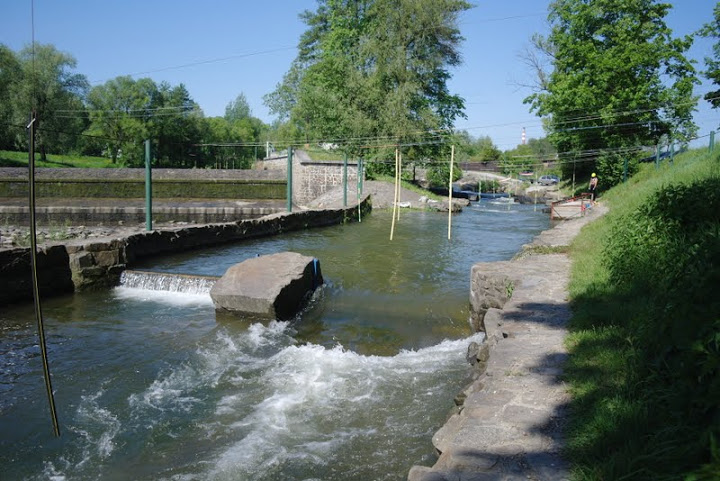 Opavský kanál
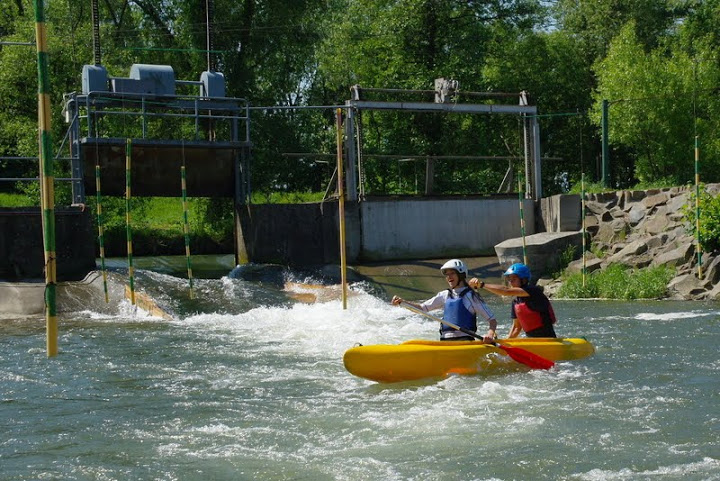 Idylka ... Zatím!
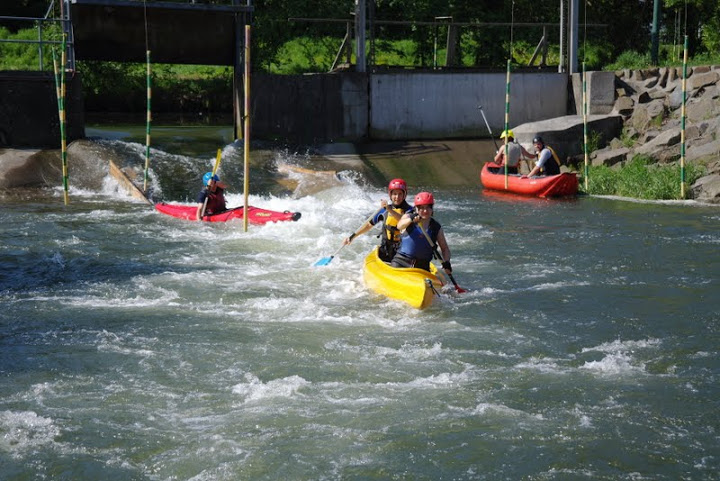 Rozjížďky.
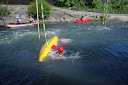 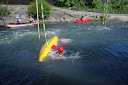 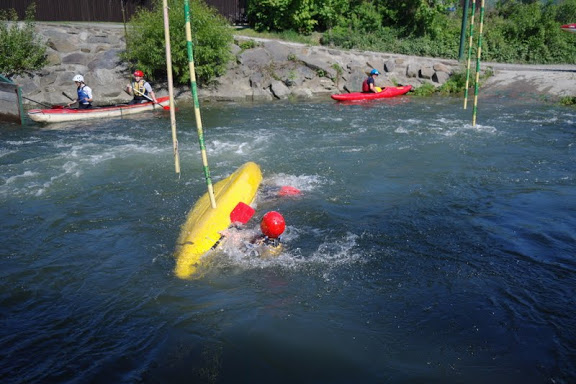 Začátky jsou těžké 
Začátky jsou těžké 
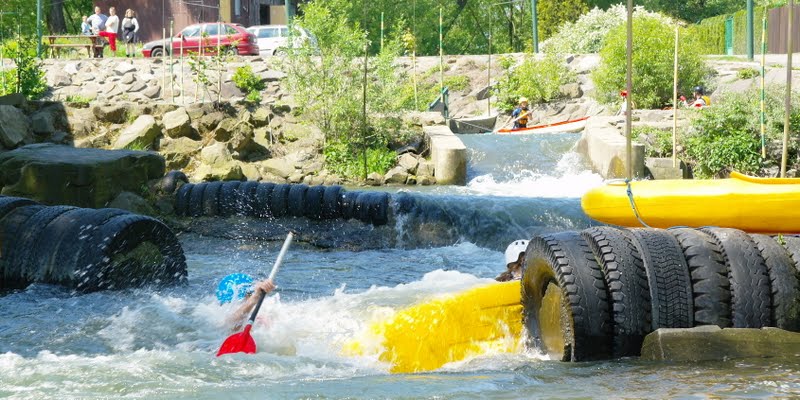 Chybami se člověk učí.
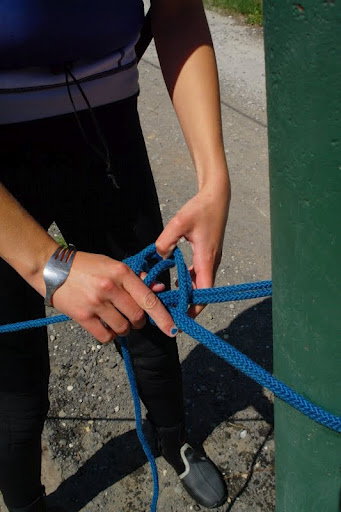 Lodní nebo loďkový ...?
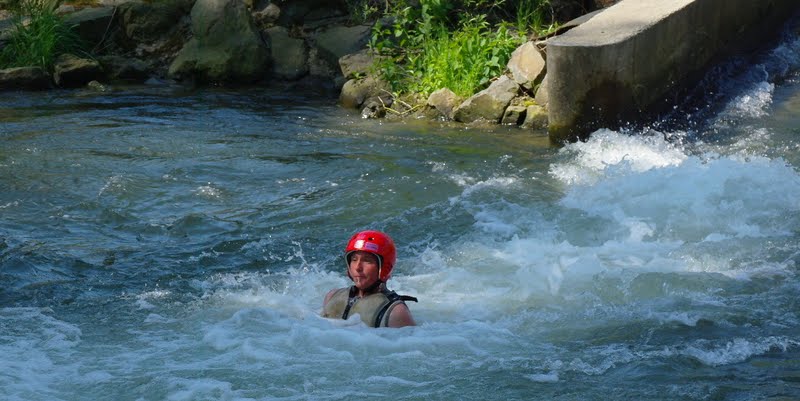 Plaveme v peřeji.
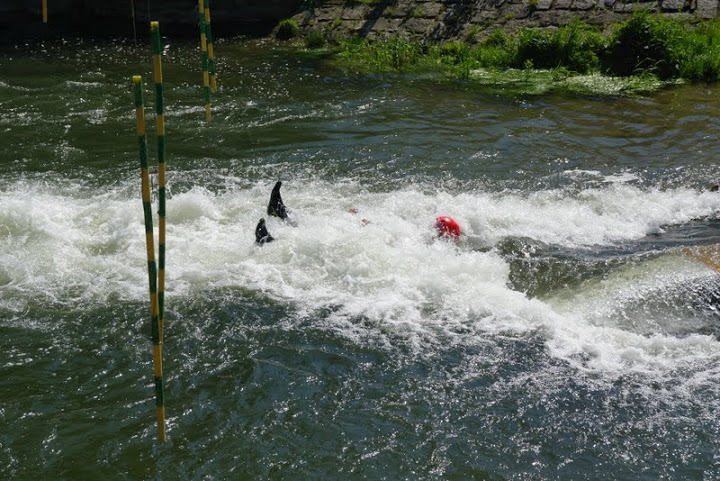 Plaveme v peřeji nohama napřed.
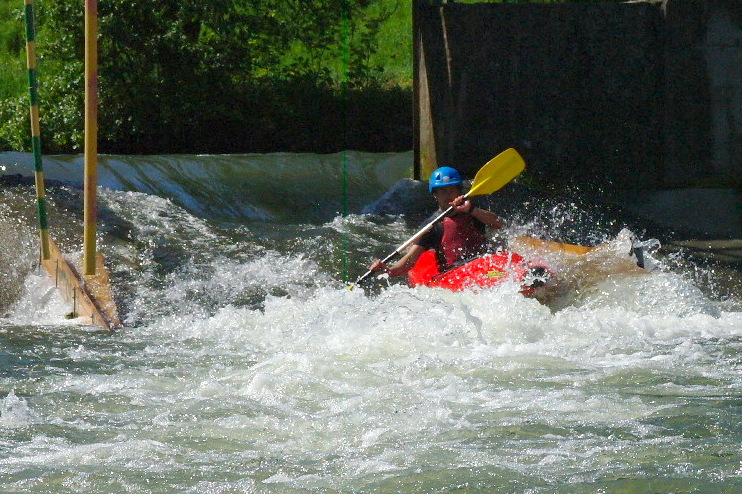 Mistr lektor…
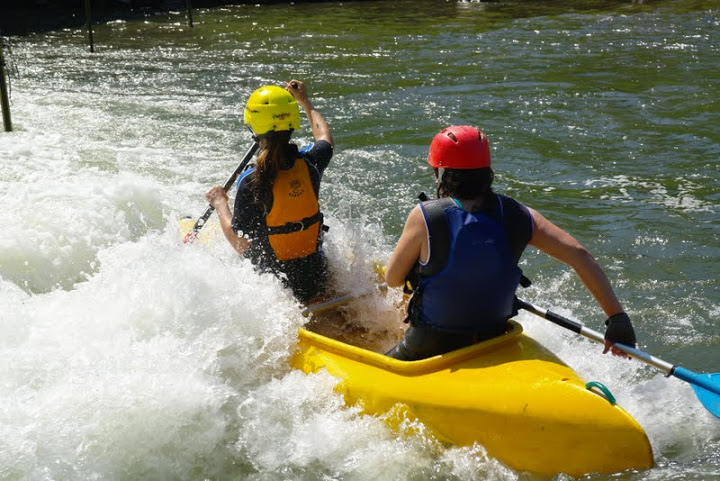 Už to umíme 
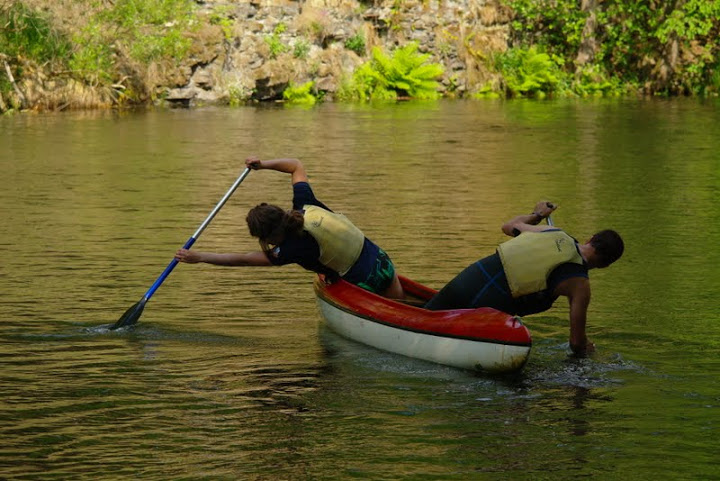 Moravice                                                    Důležitá je rovnováha.
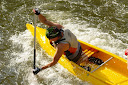 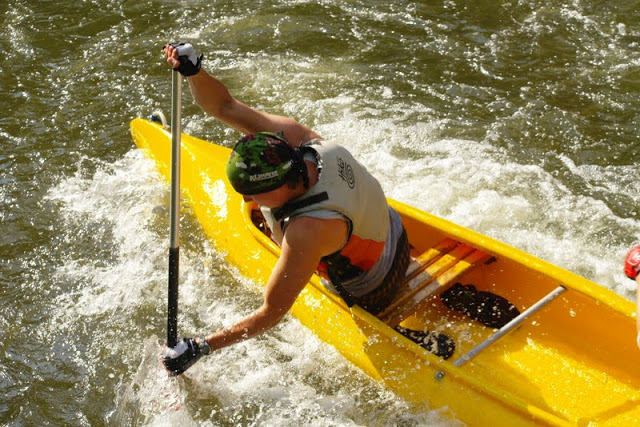 Moravice                                                                     A teď do závěsu!
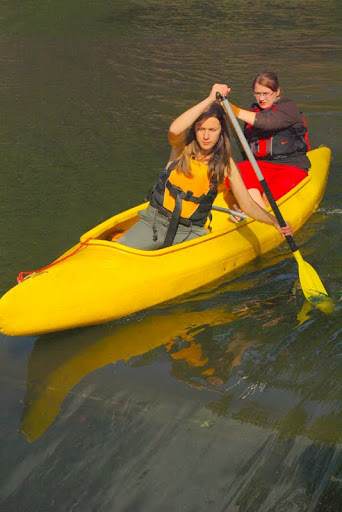 Moravice                       Do toho!
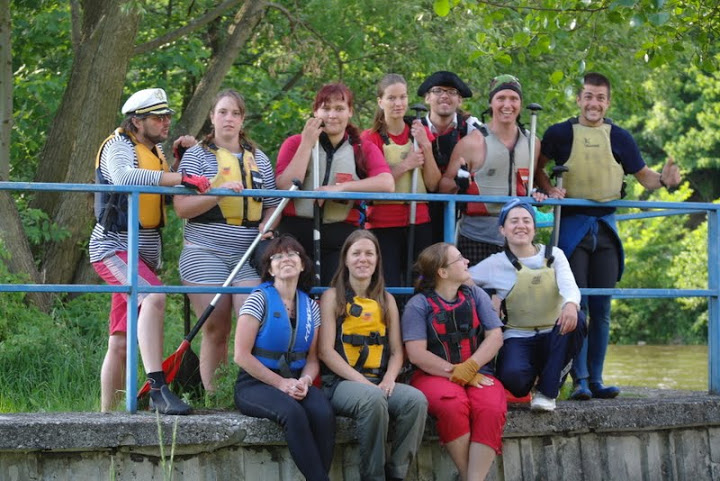 Moravice                                                          To jsme my – celý kurz 
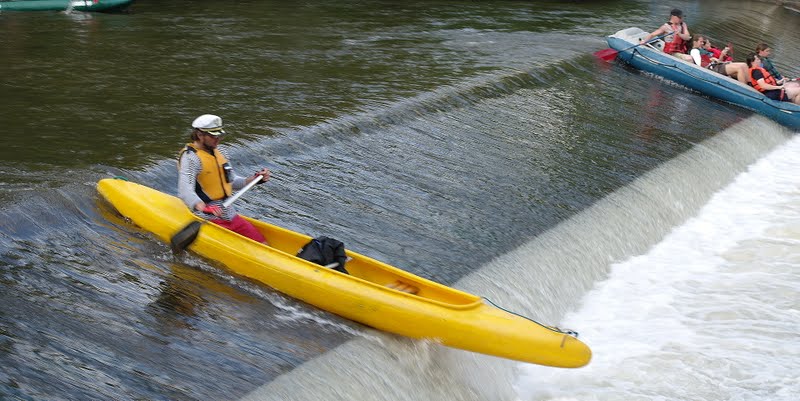 Moravice                                                                           Žimrovický jez
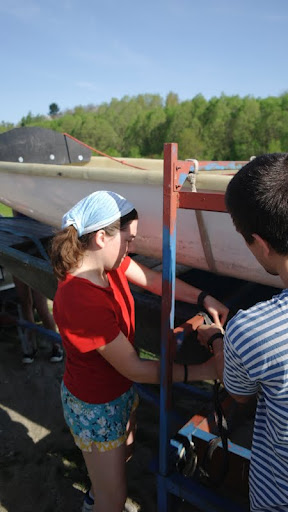 Opava       navazování lodí na vozík
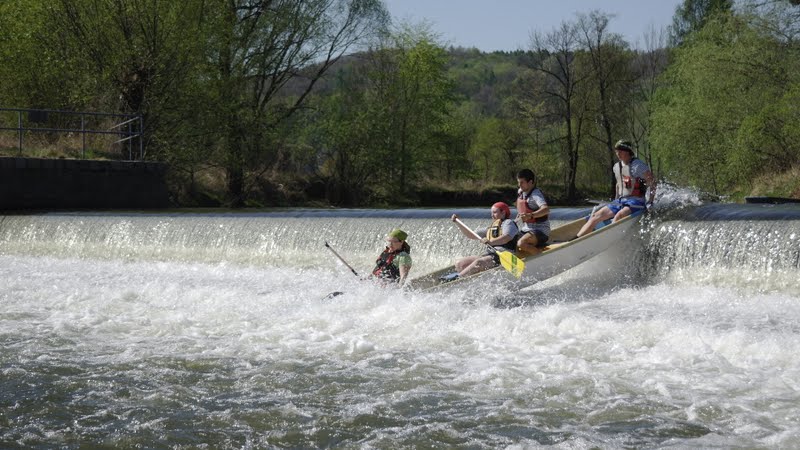 Opava – Hájecký jez
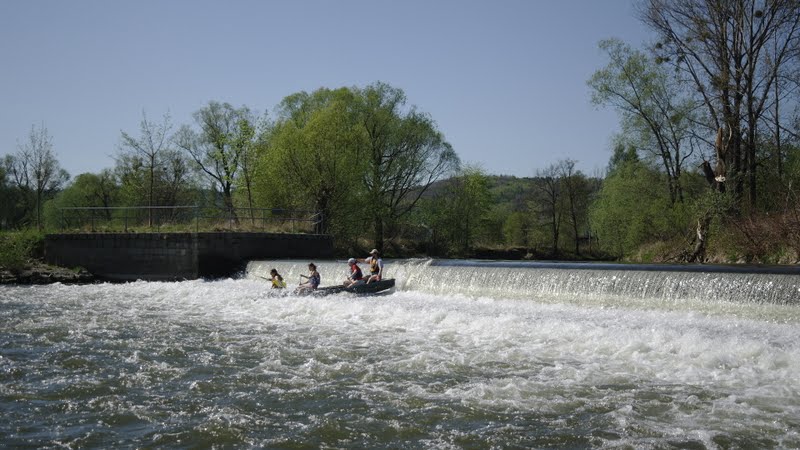 Opava                                                                        Počasí je boží 
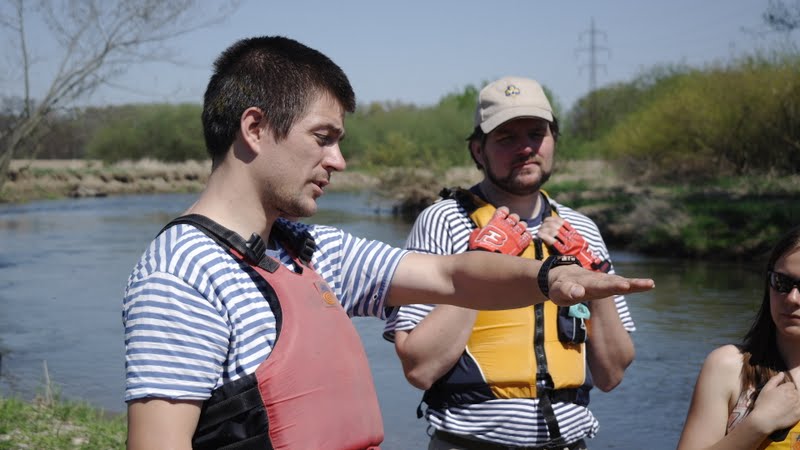 Asi do takové výšky si na něj můžete troufnout…
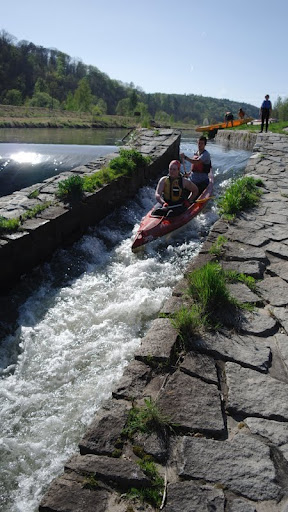 Opava – šlajsna Děhylovského jezu
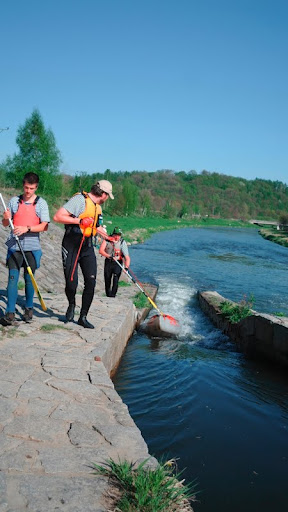 A pro velký úspěch ještě jednou… takhle…
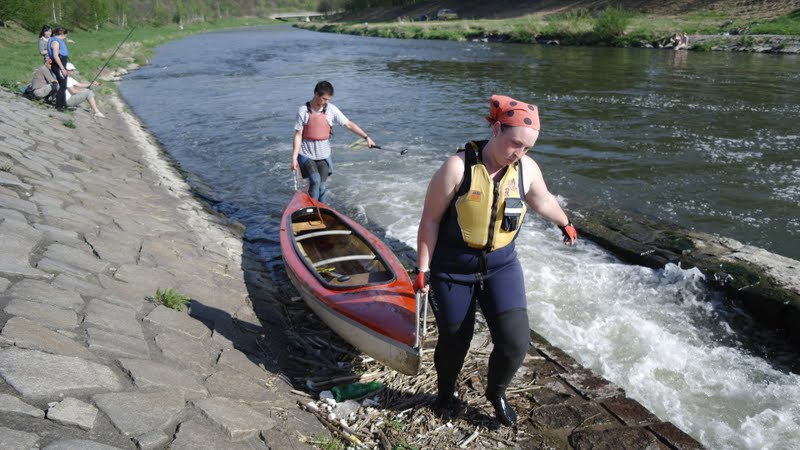 … nebo takhle ?
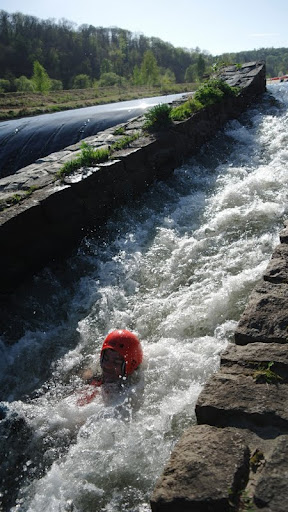 Plaveme v peřeji.
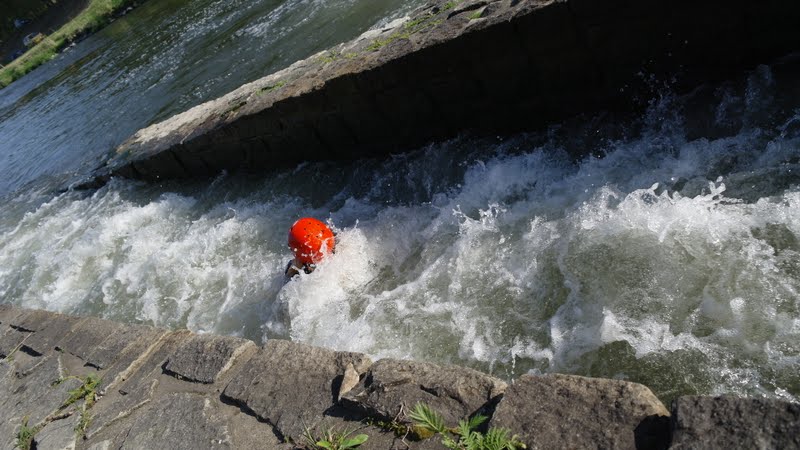 … chudák zadek!
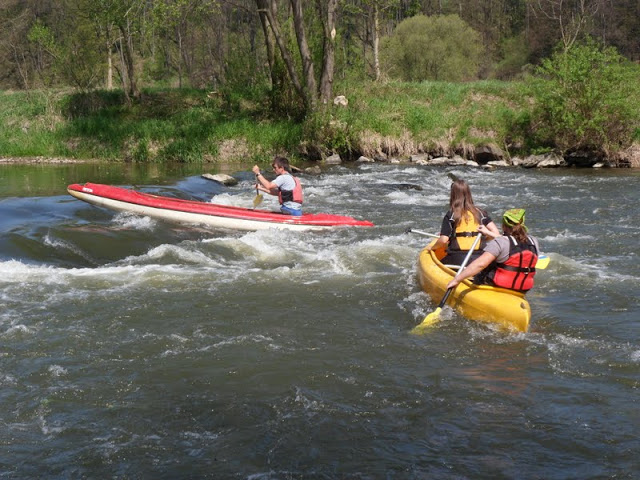 Pozor na ten náklon!
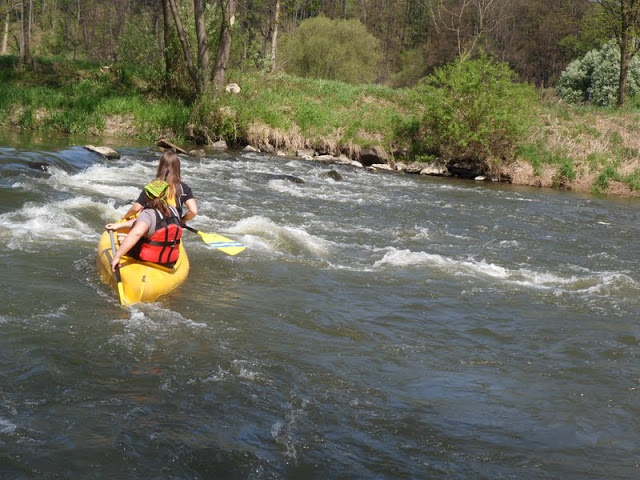 Snad to vyjde…
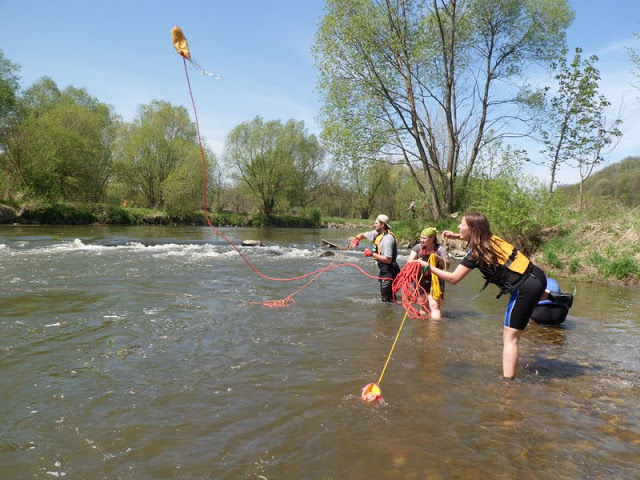 A  záchrana…  Házečka, to je základ!
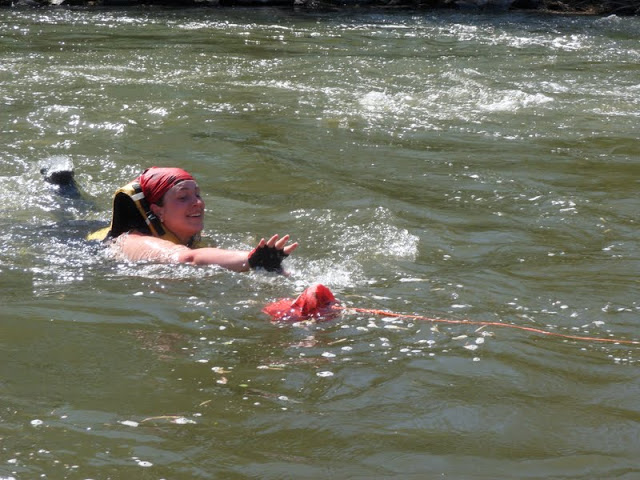 Zachraň se, kdo můžeš!  A umíš 
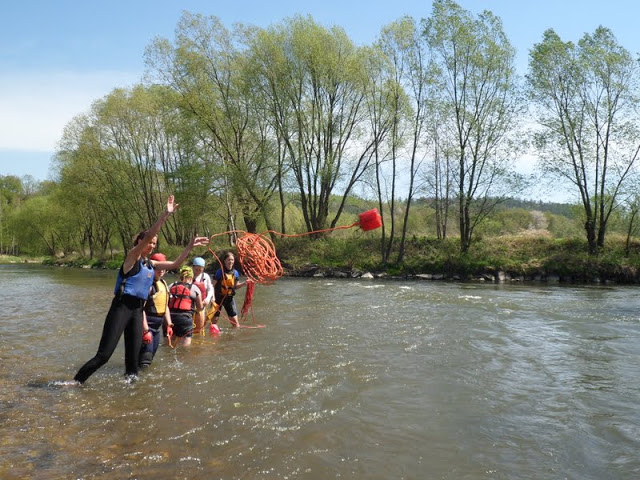 A teď každý…
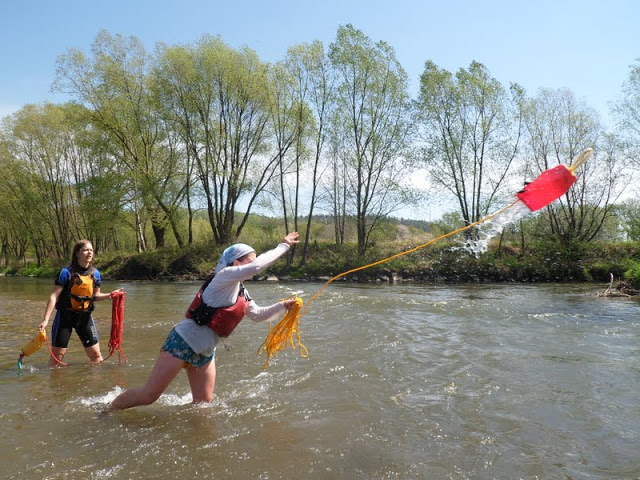 Co nejdál... nebo spíš přesně k zachraňovanému.